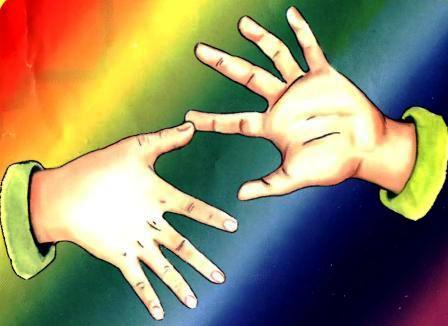 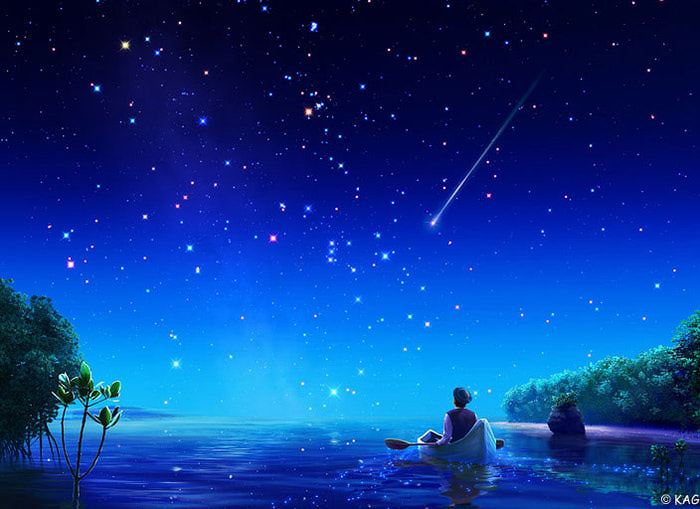 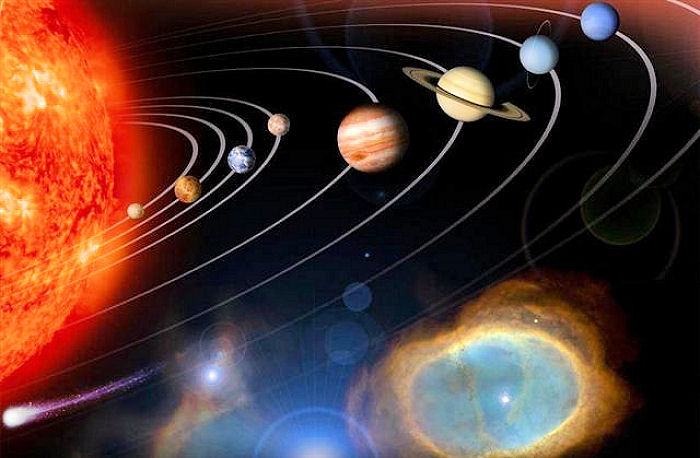 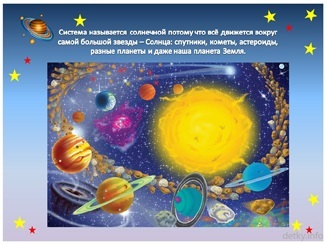 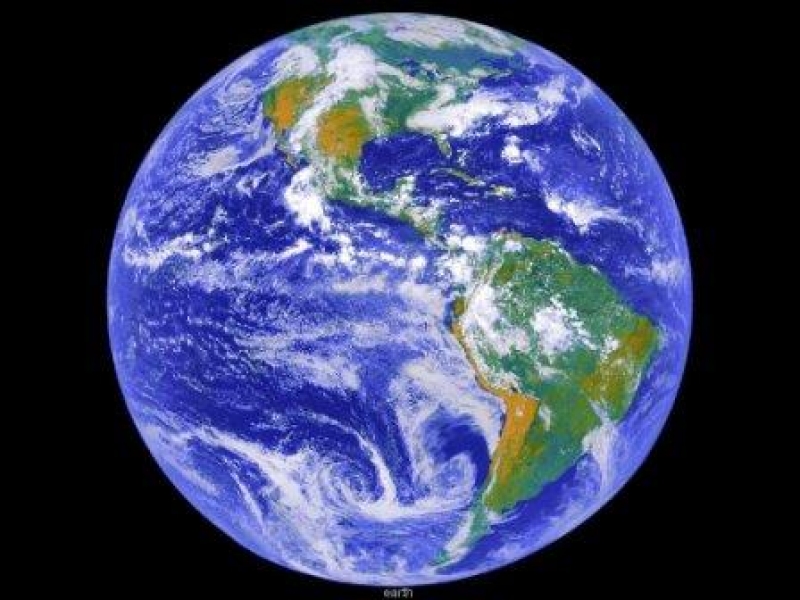 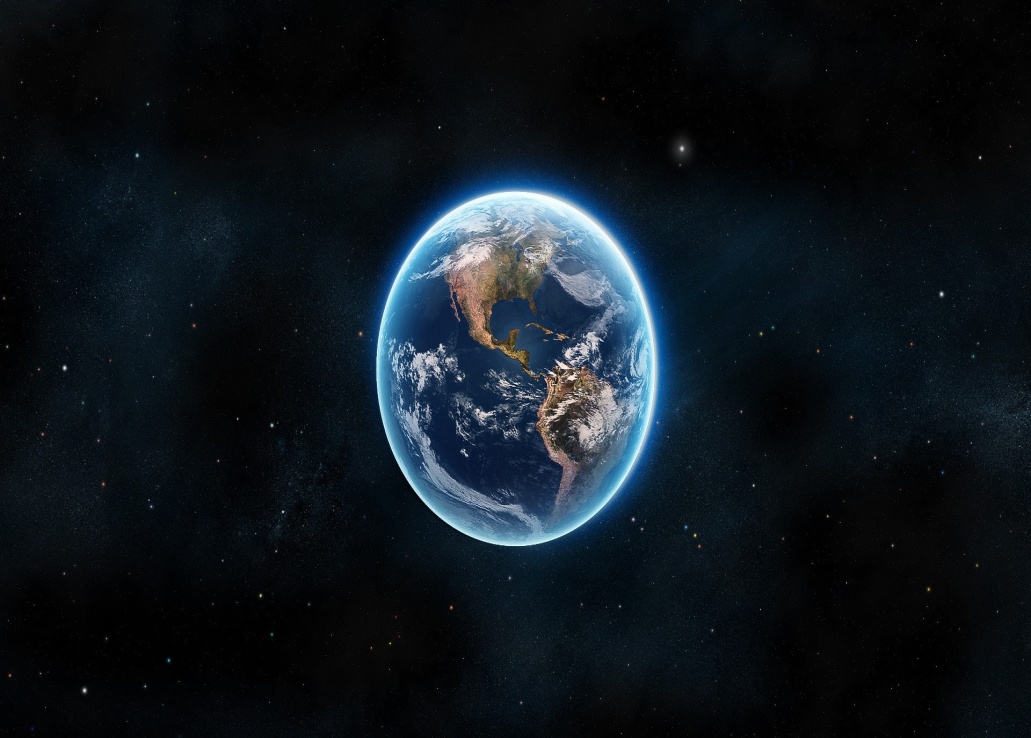 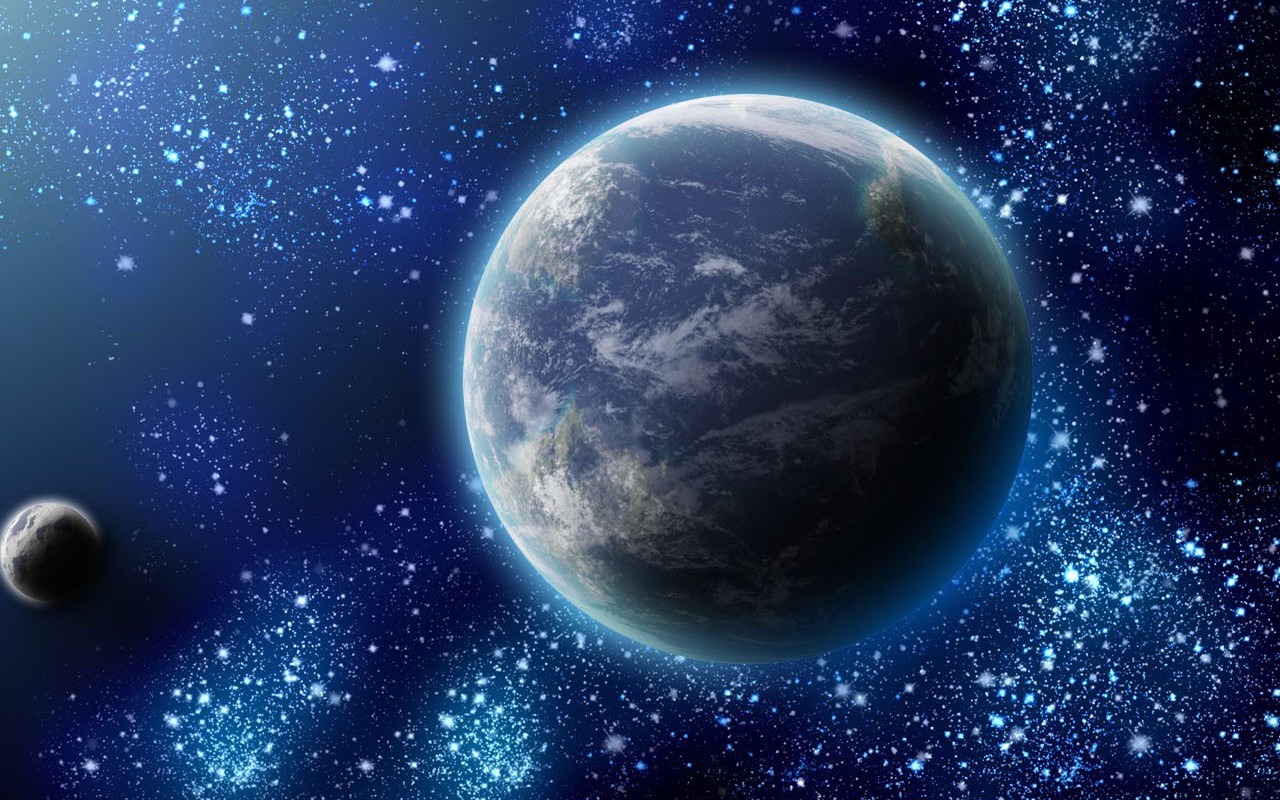 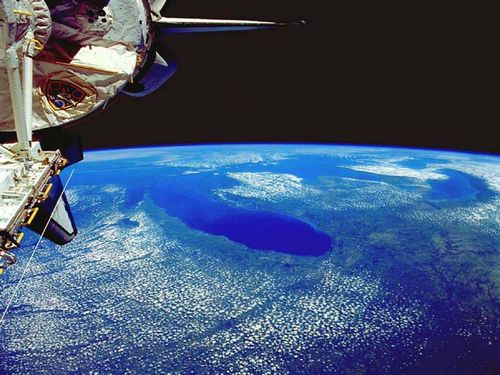 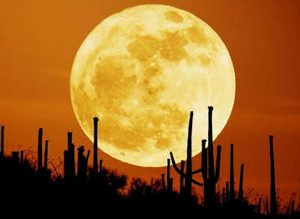 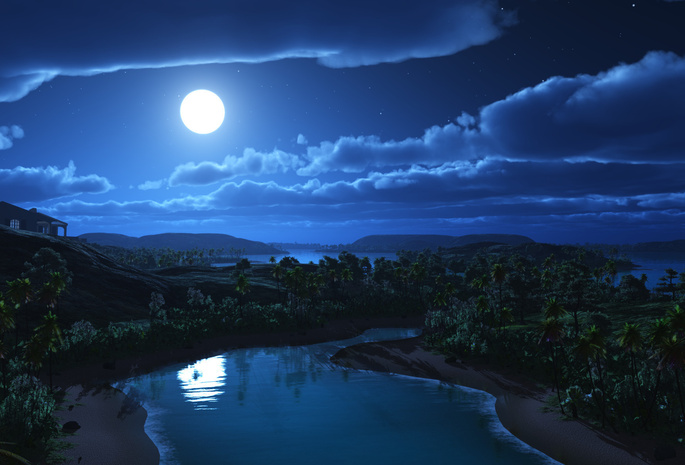 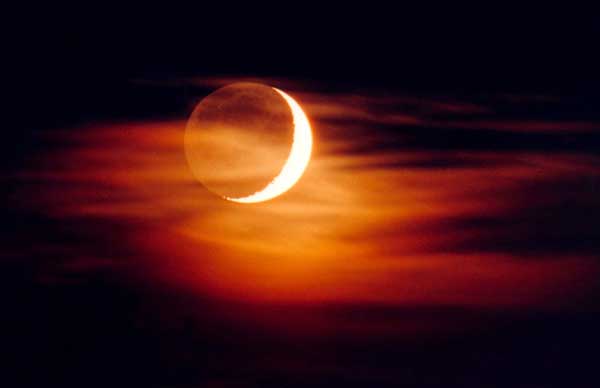 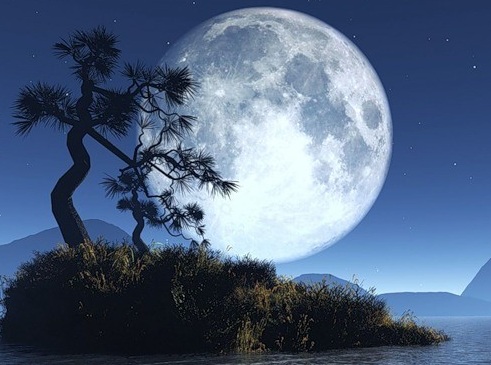 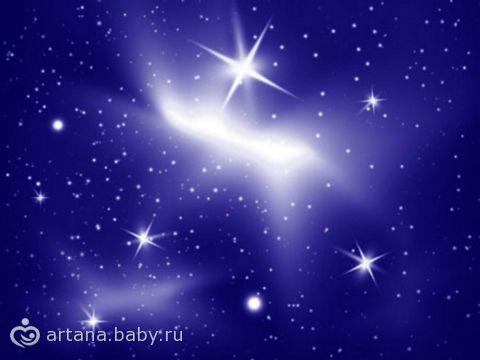 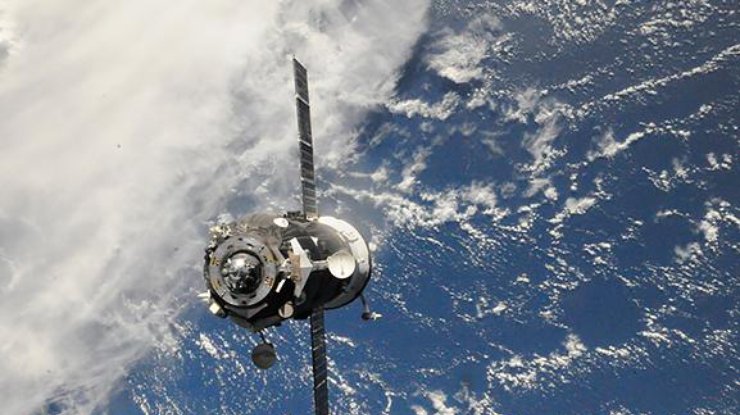 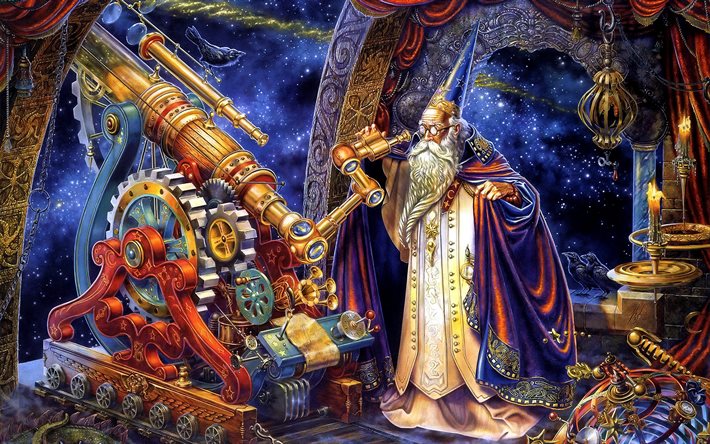 1
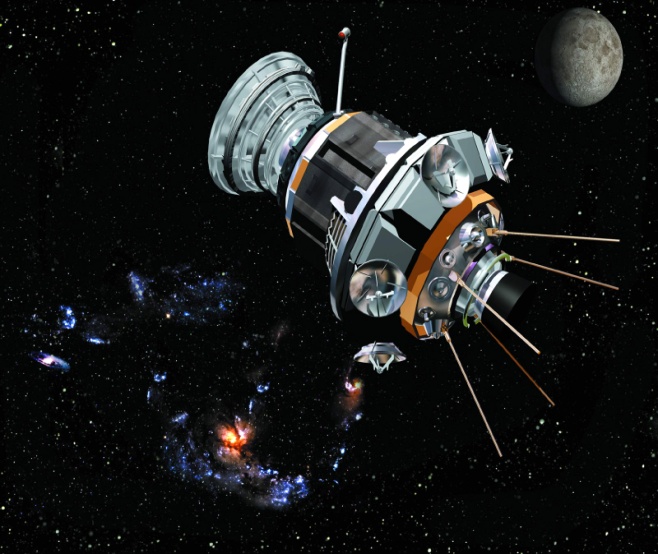 2
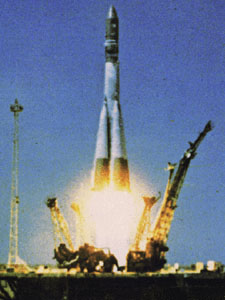 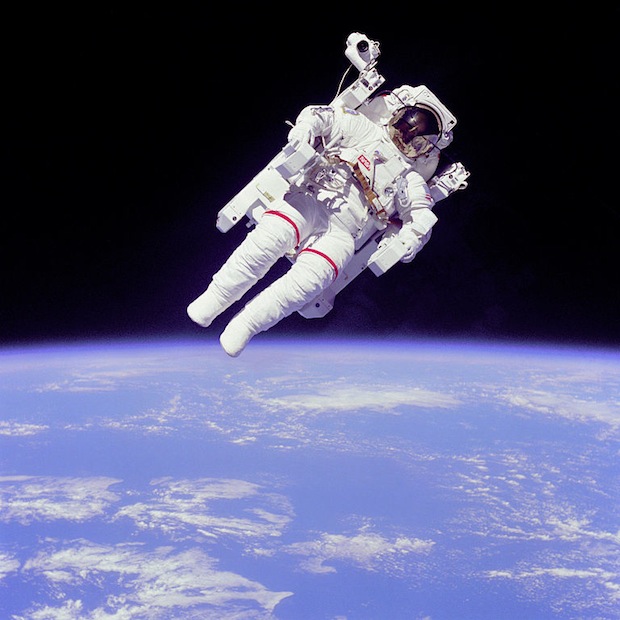 5
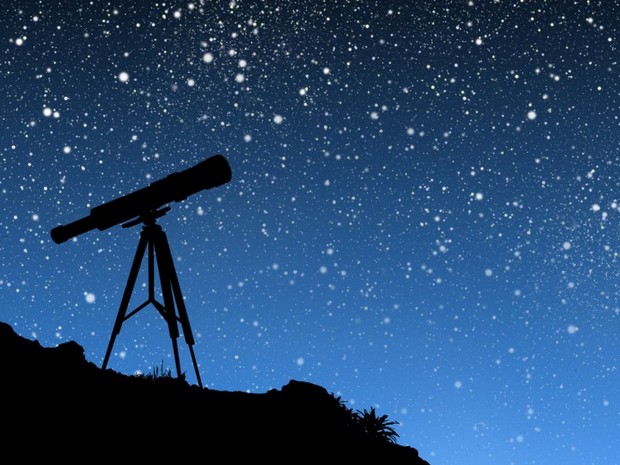 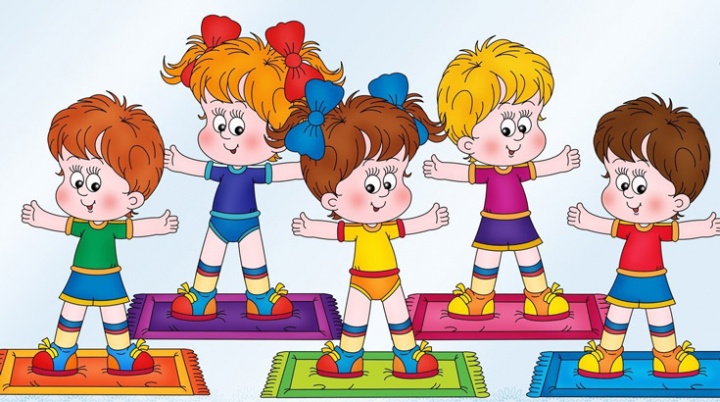 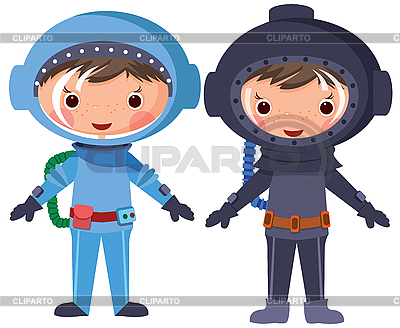 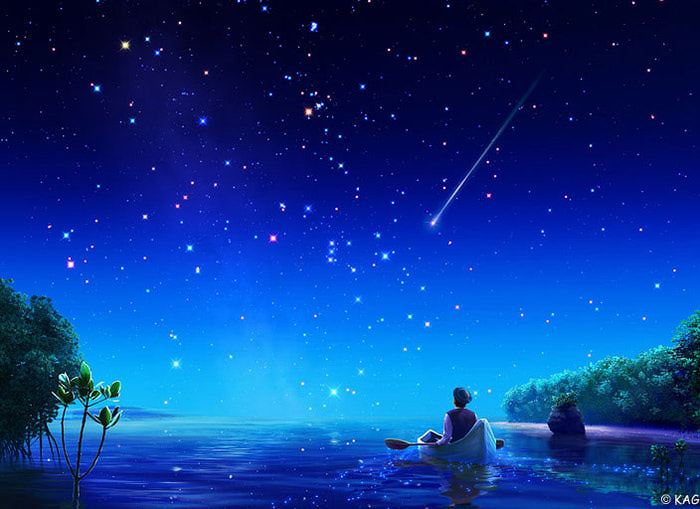 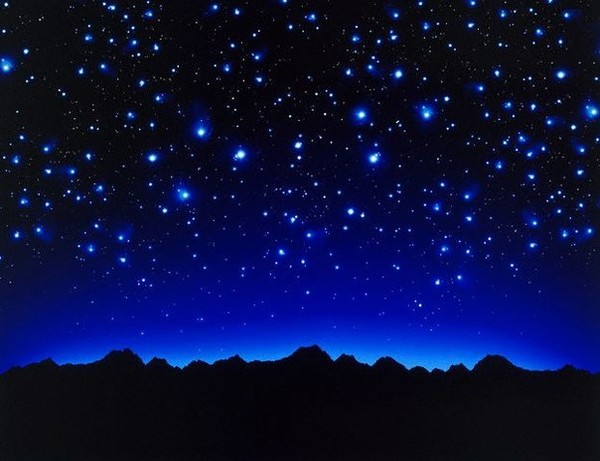 ?
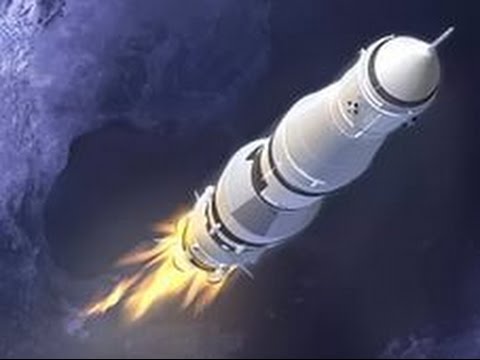 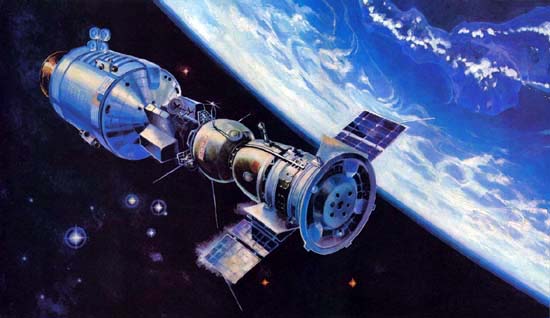 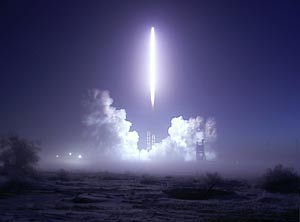 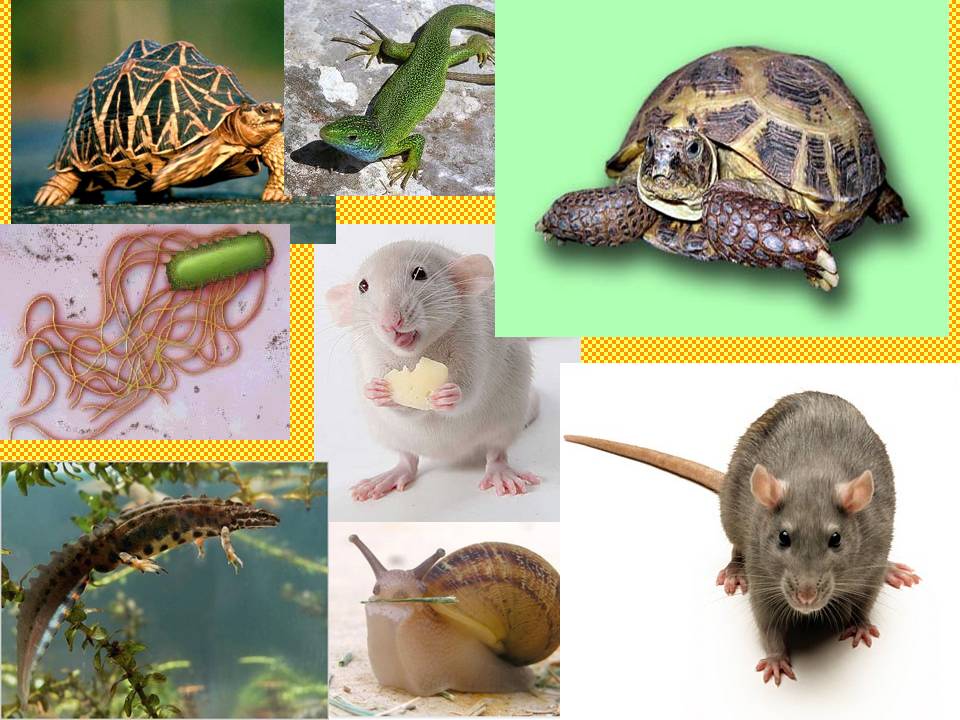 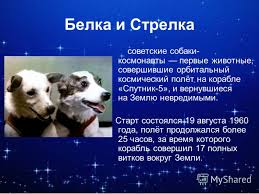 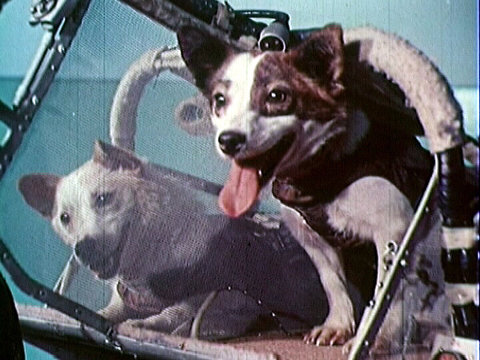 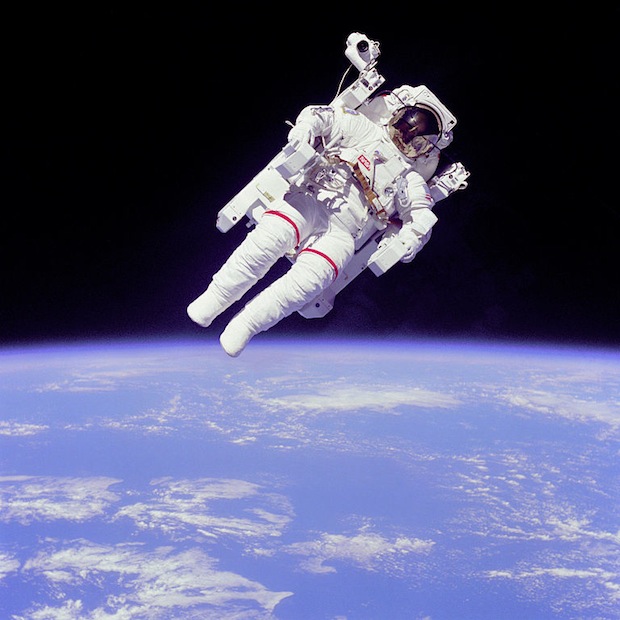 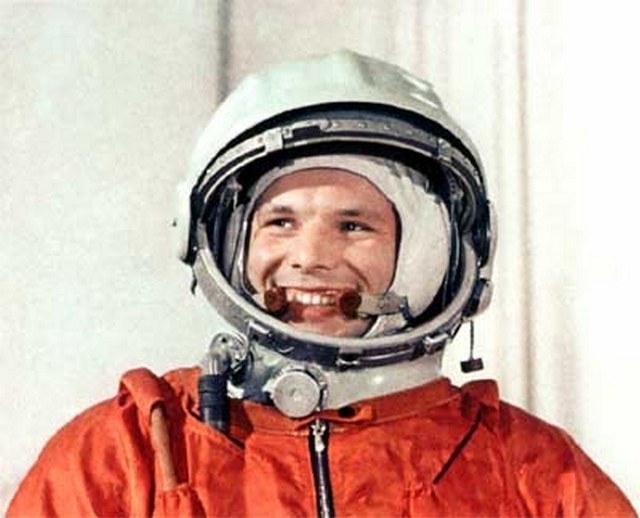 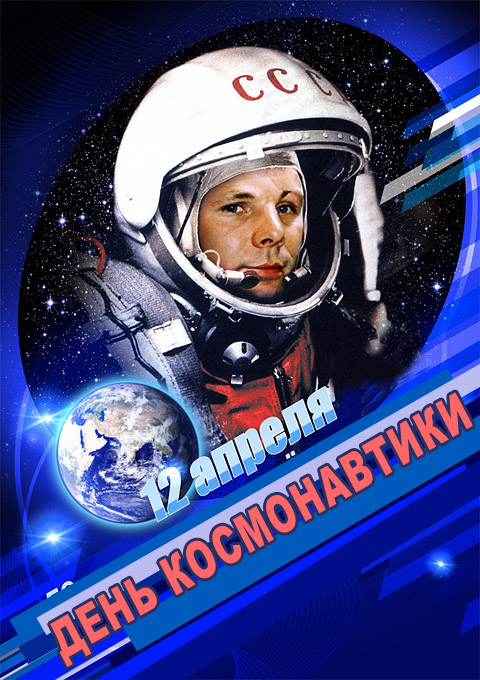 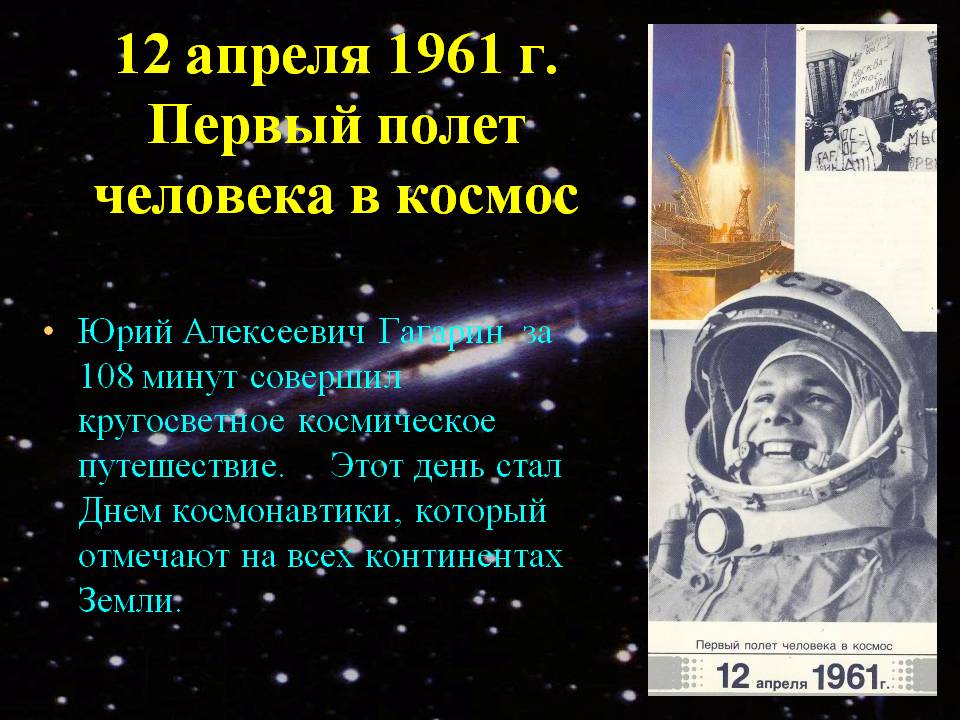 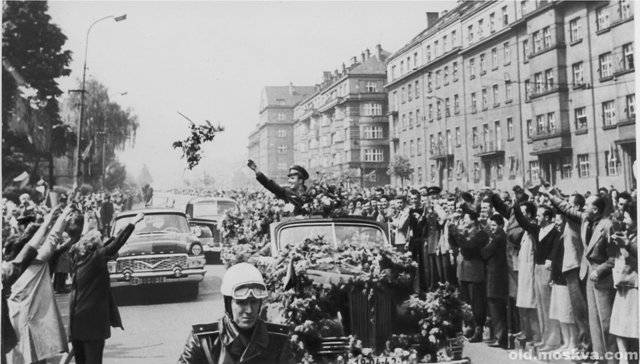 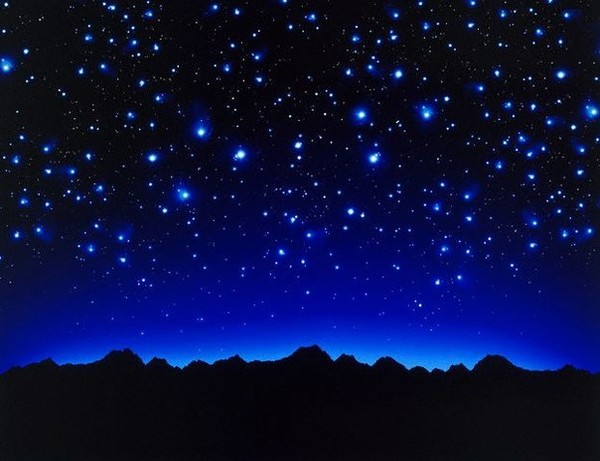 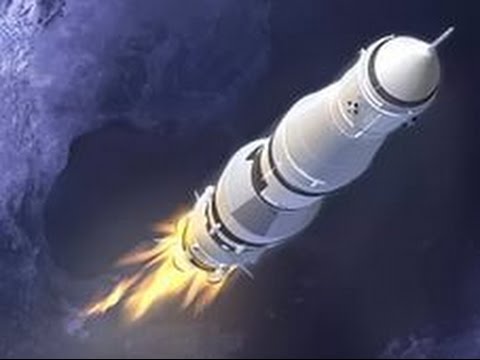 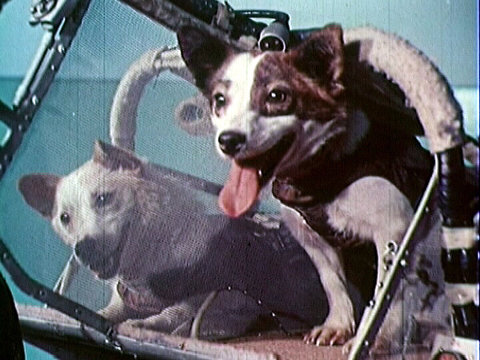 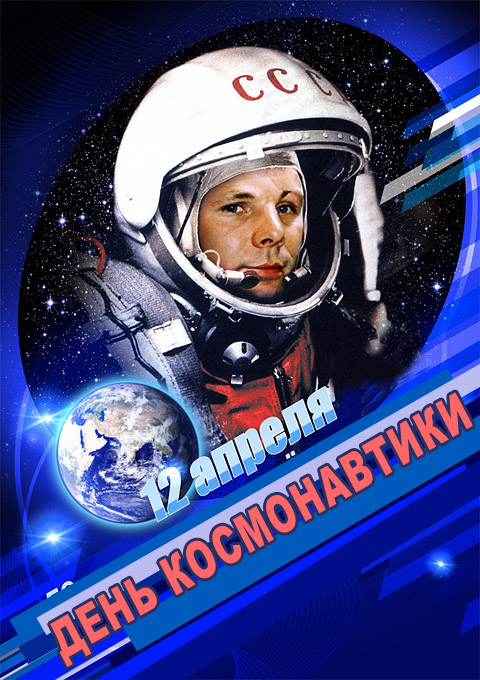 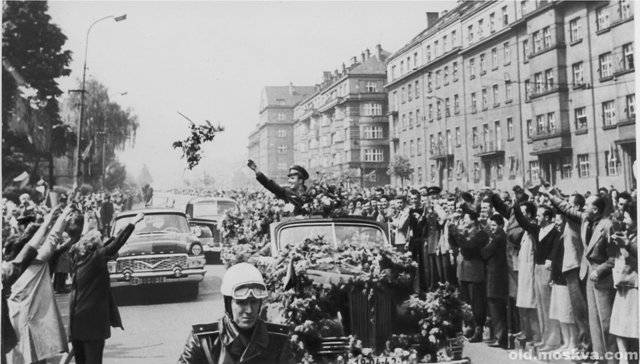 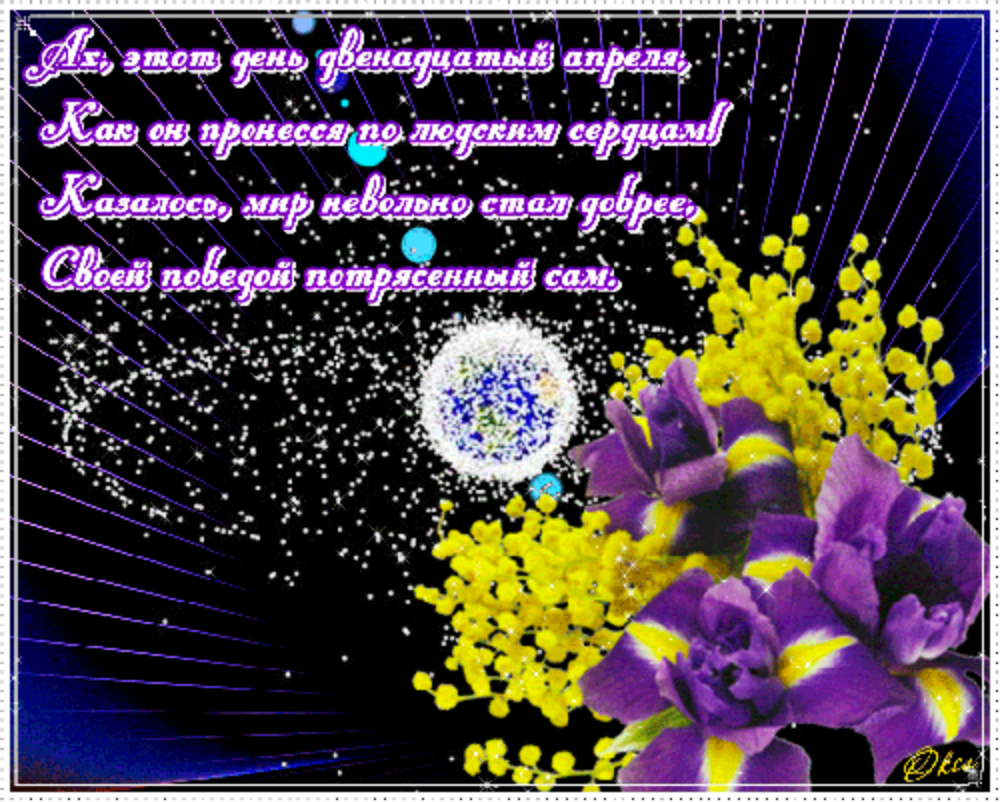 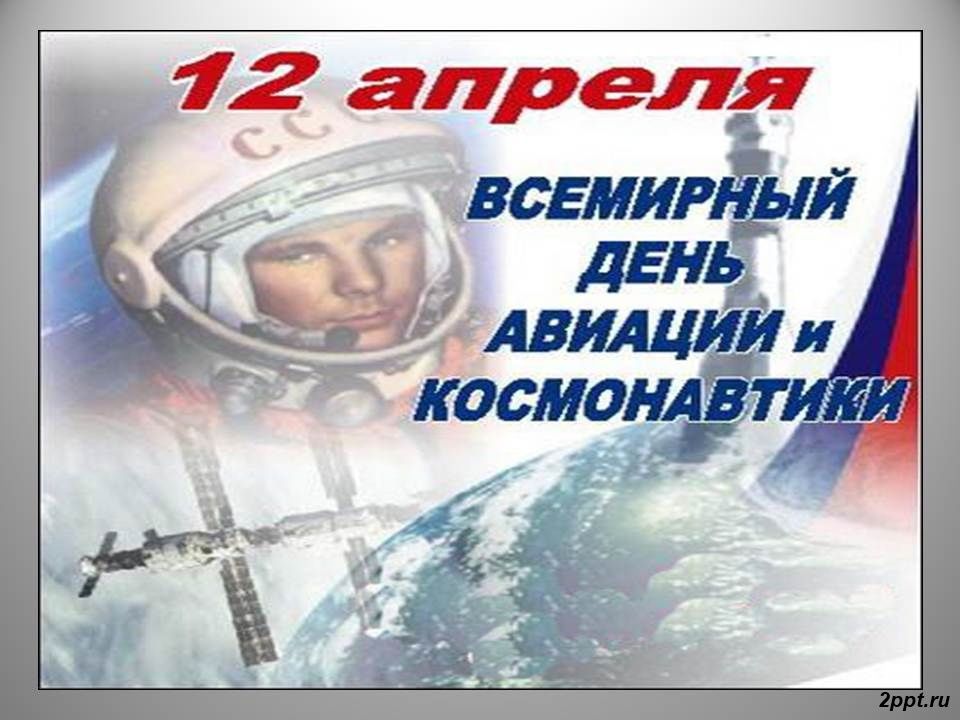 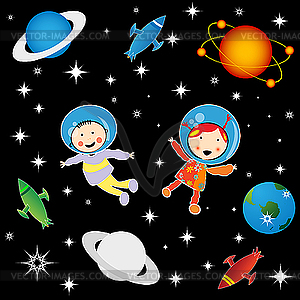